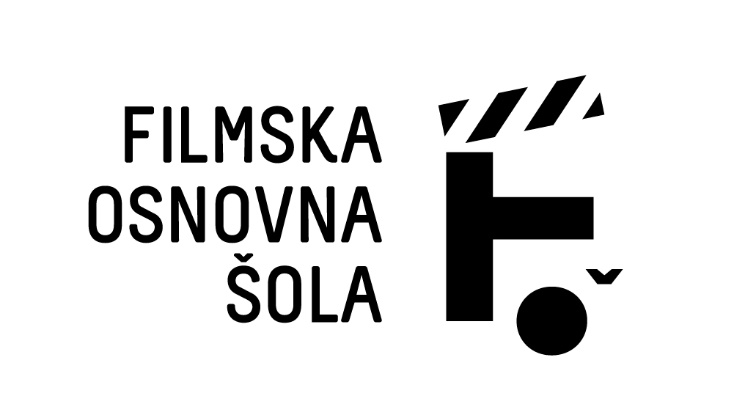 3. modul: Kaj je kino?

Predavatelj: Bojan Bajsič
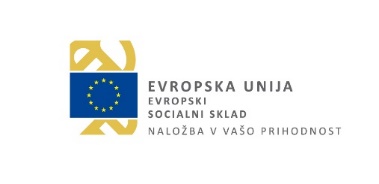 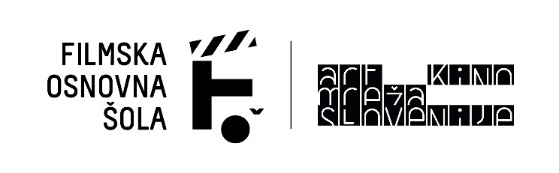 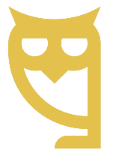 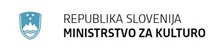 Naložbo sofinancirata Evropska unija iz Evropskega socialnega sklada in Republika Slovenija.
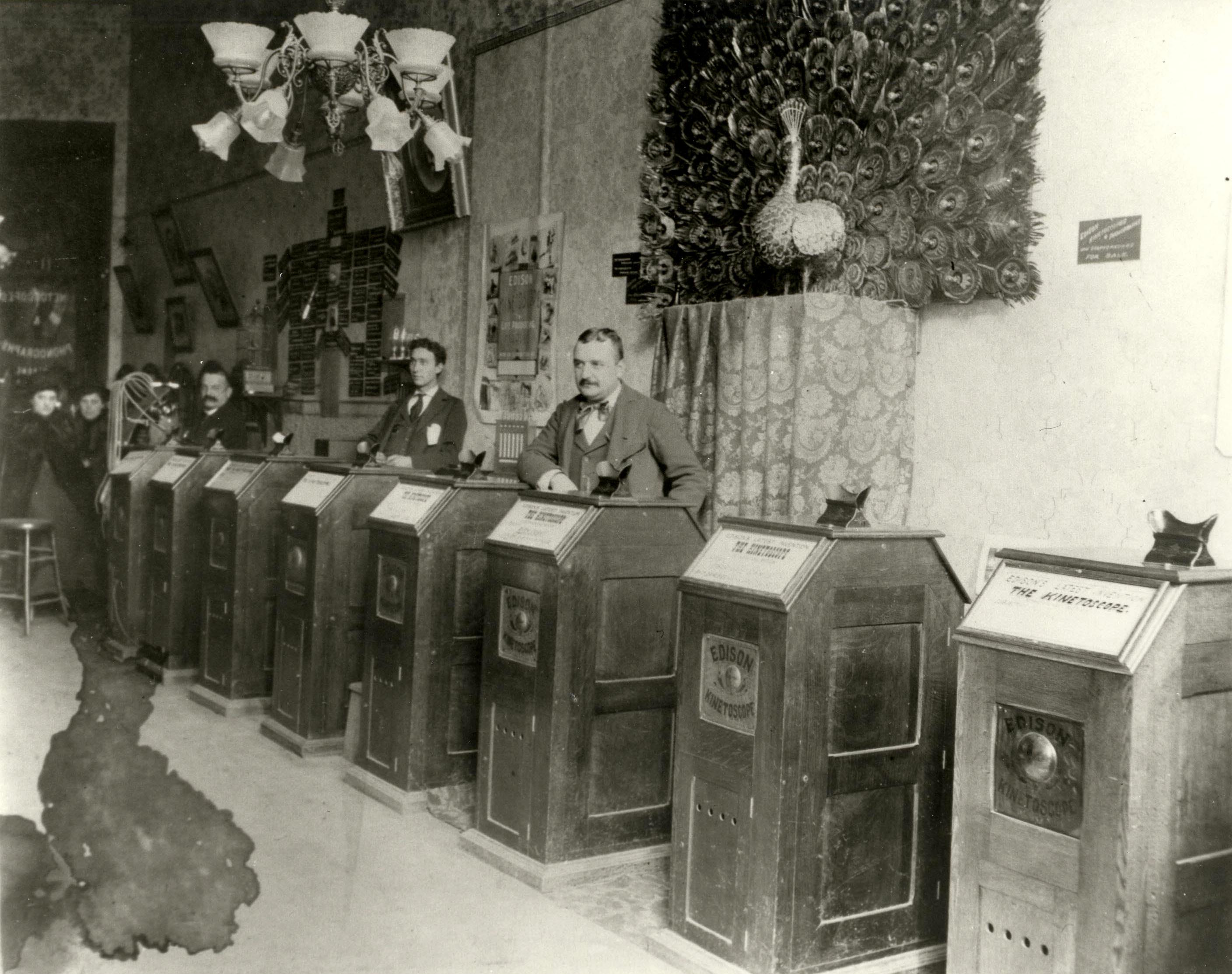 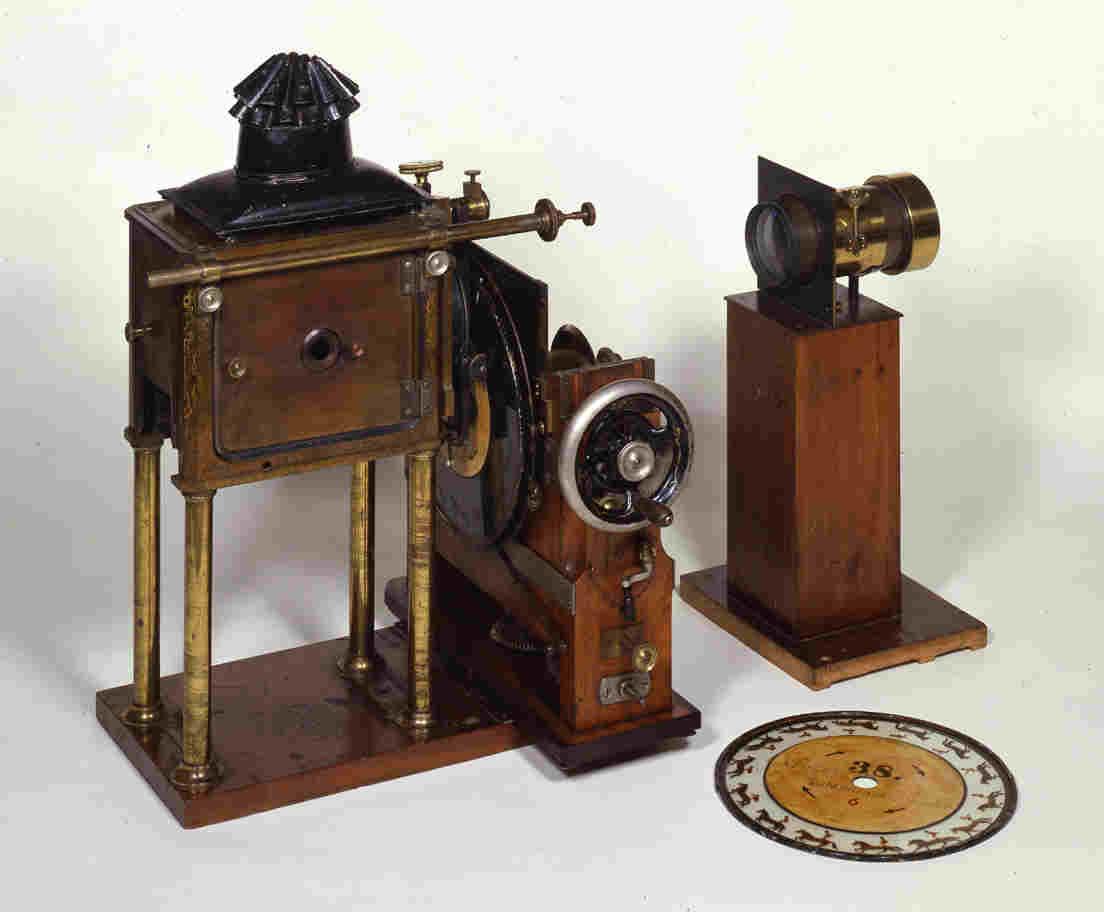 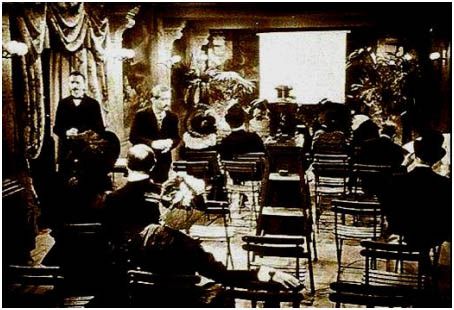 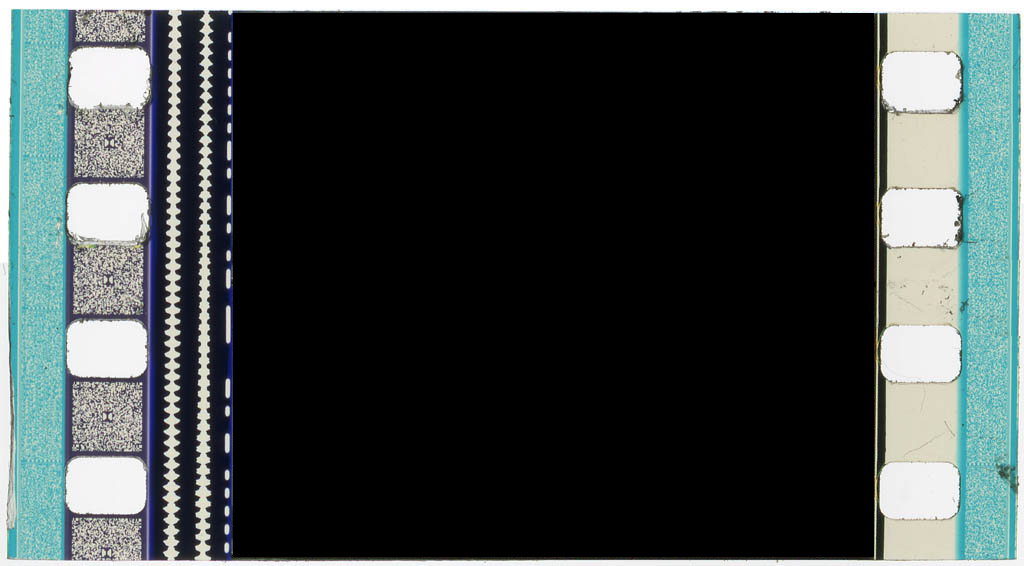 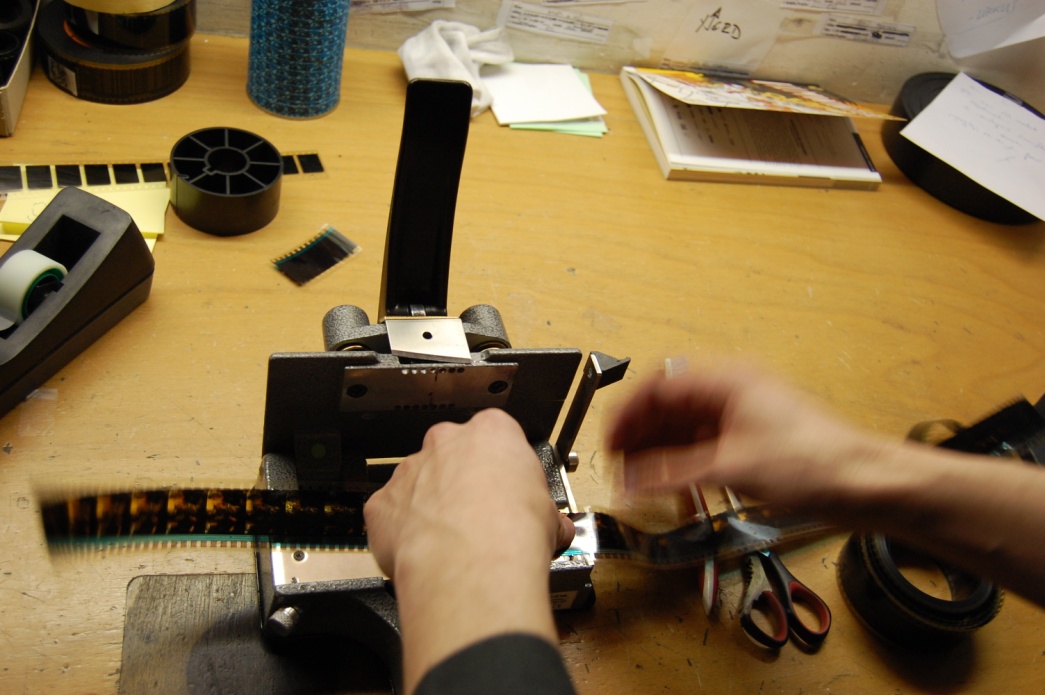 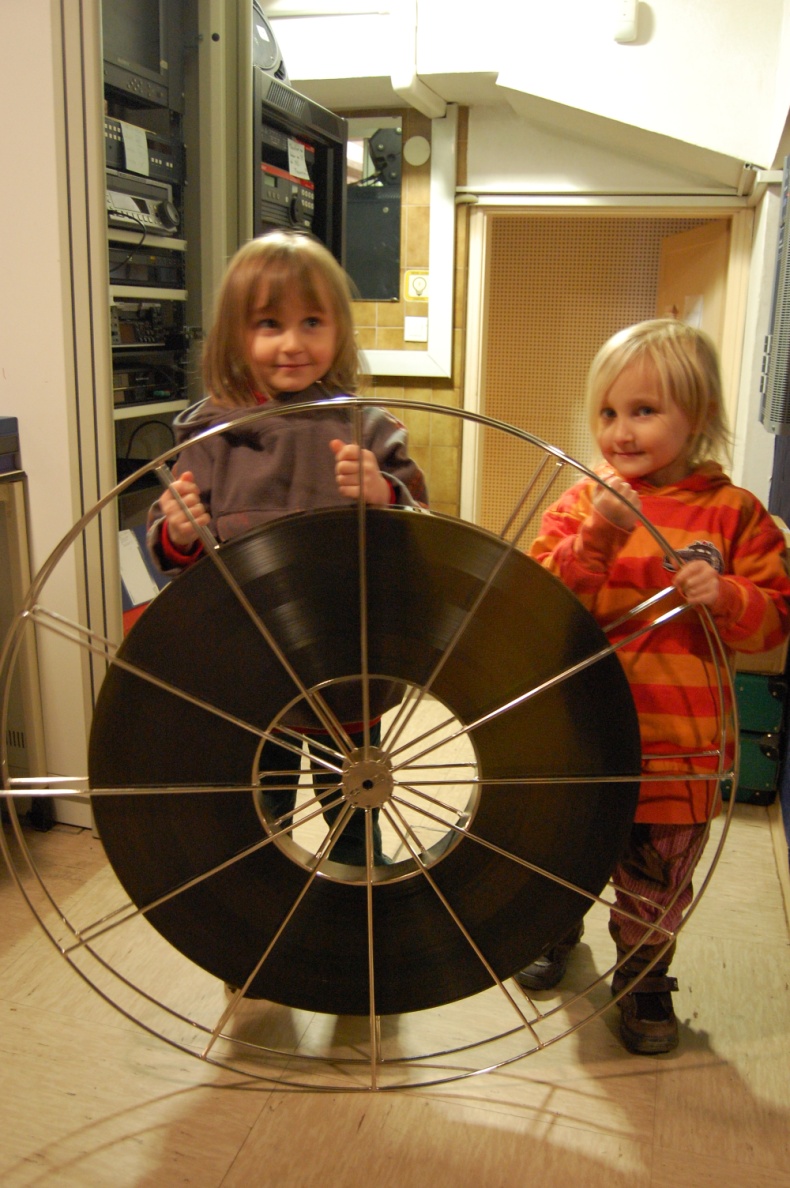 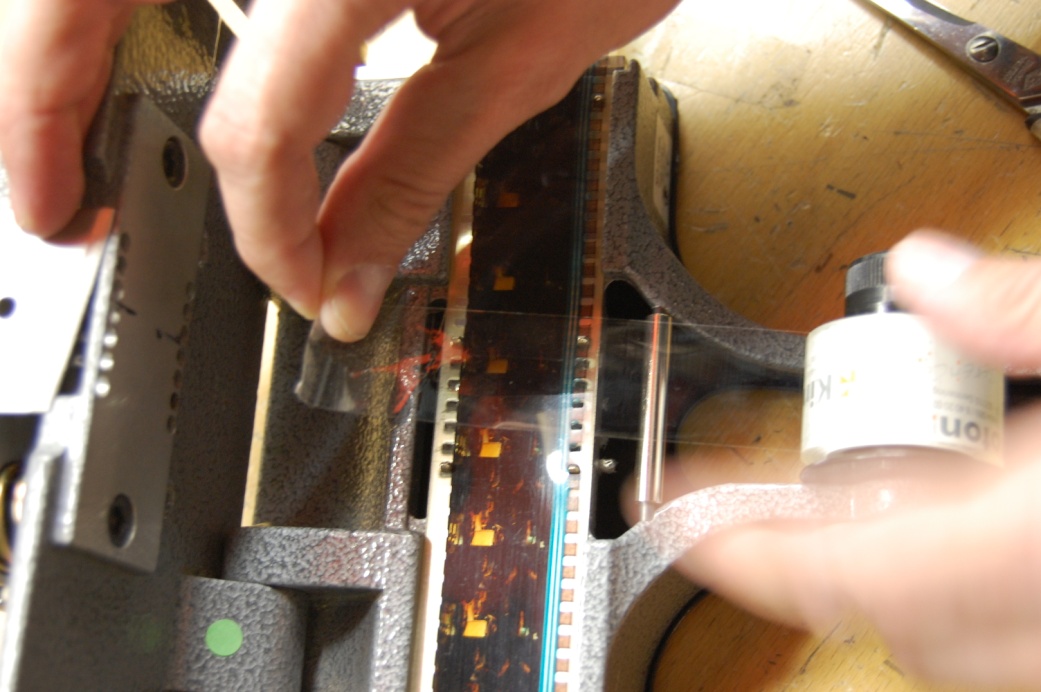 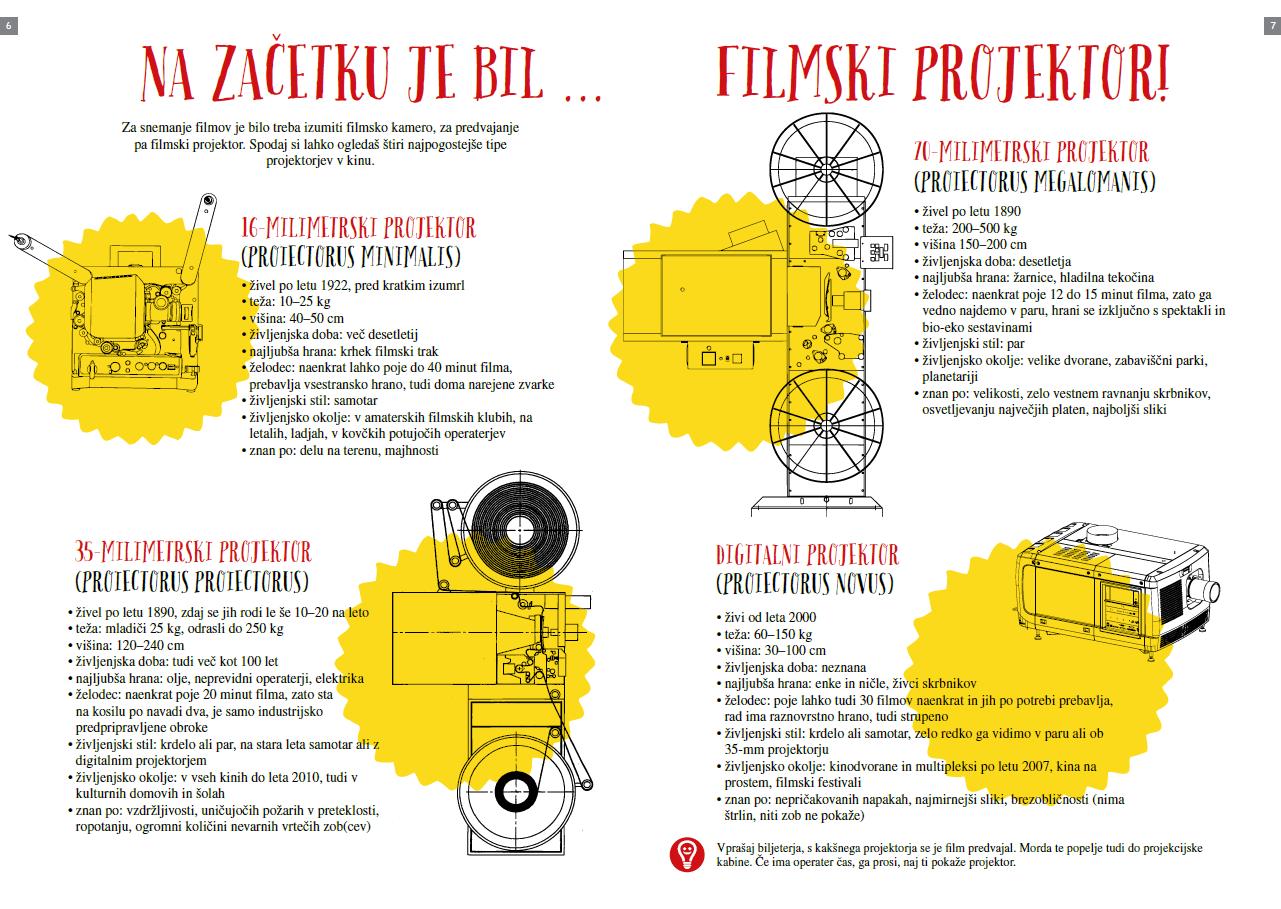 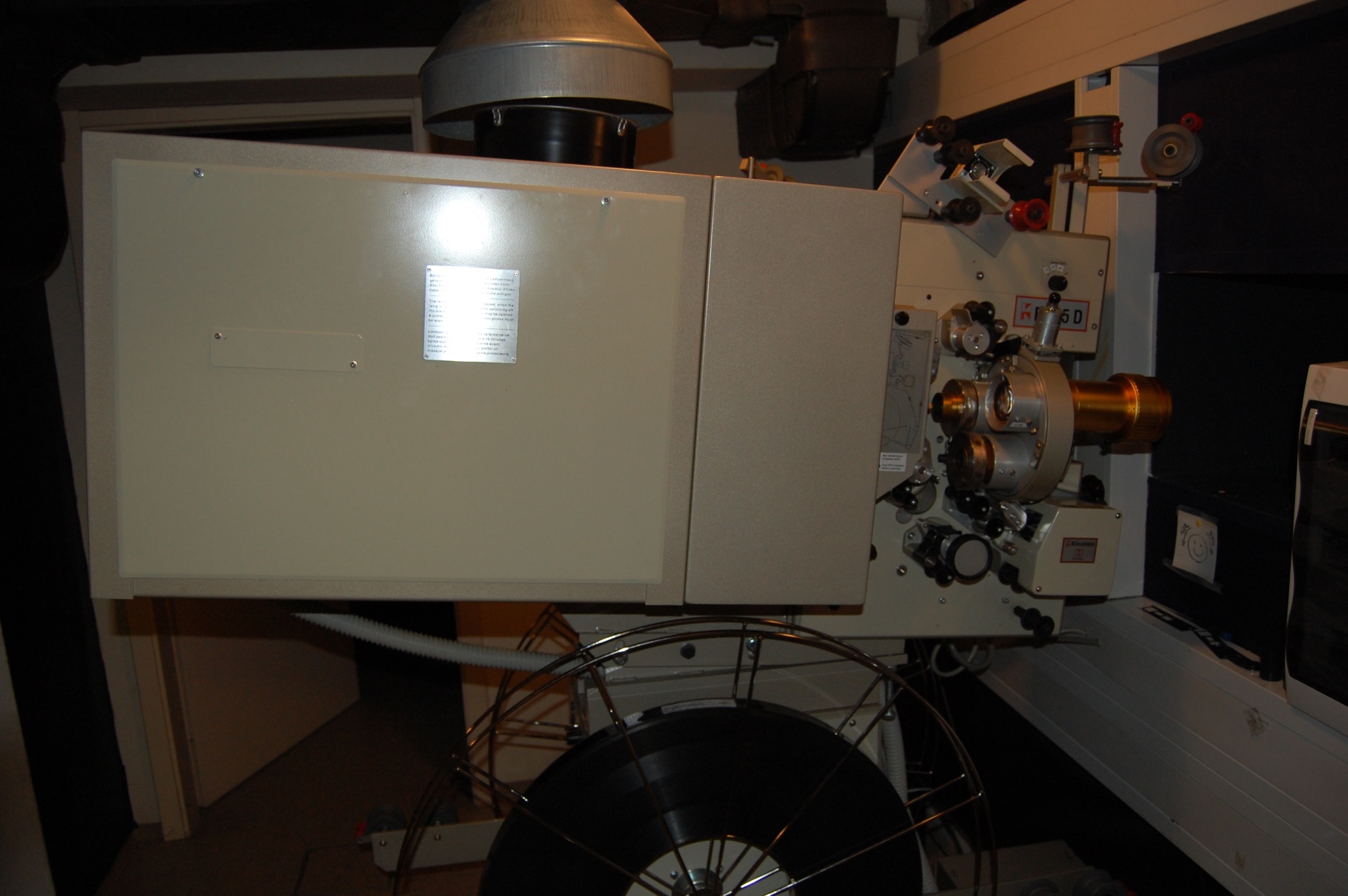 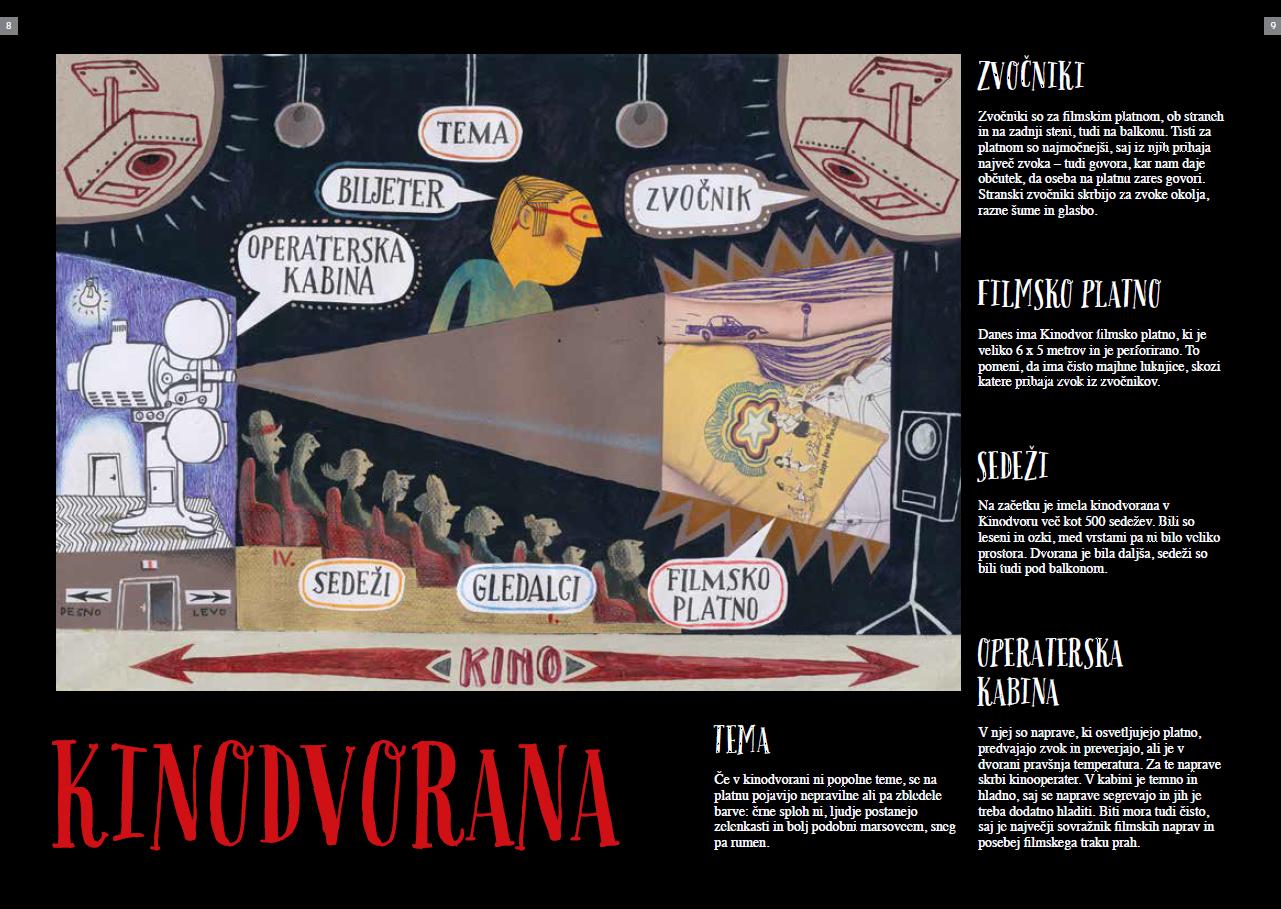 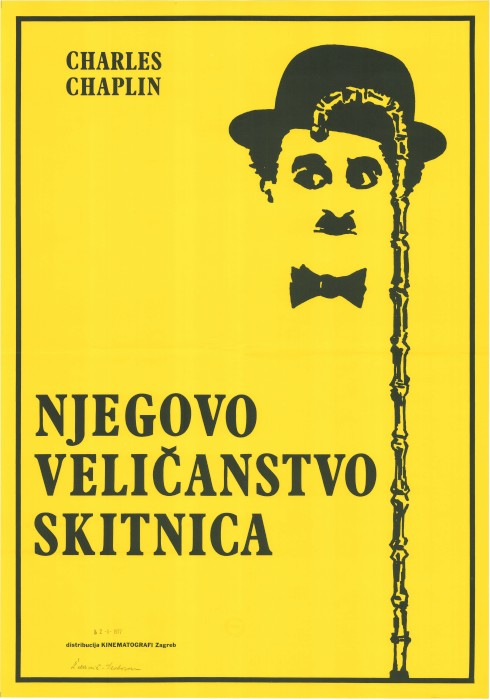 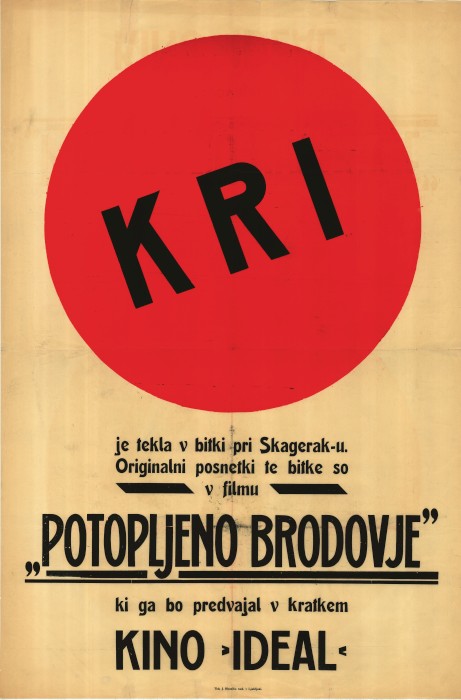 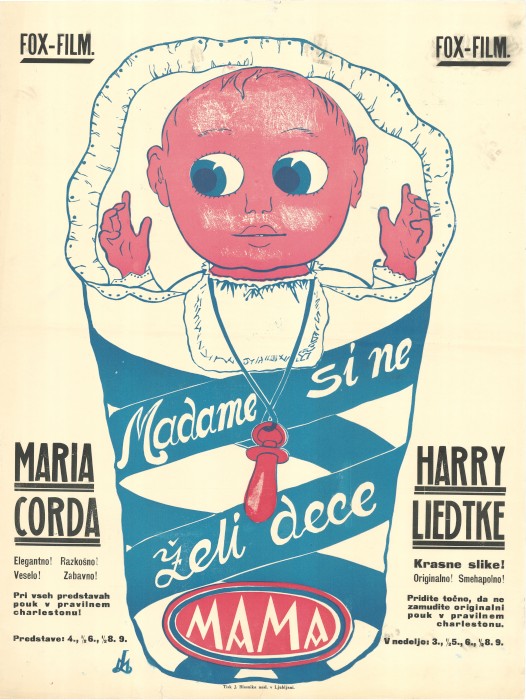 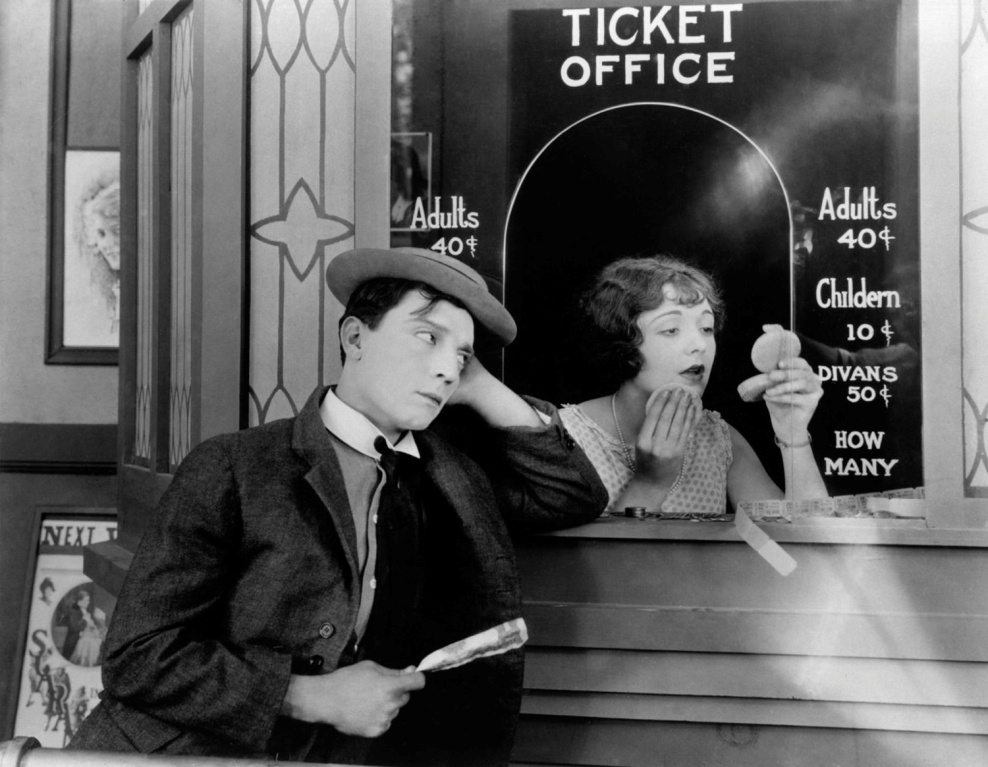 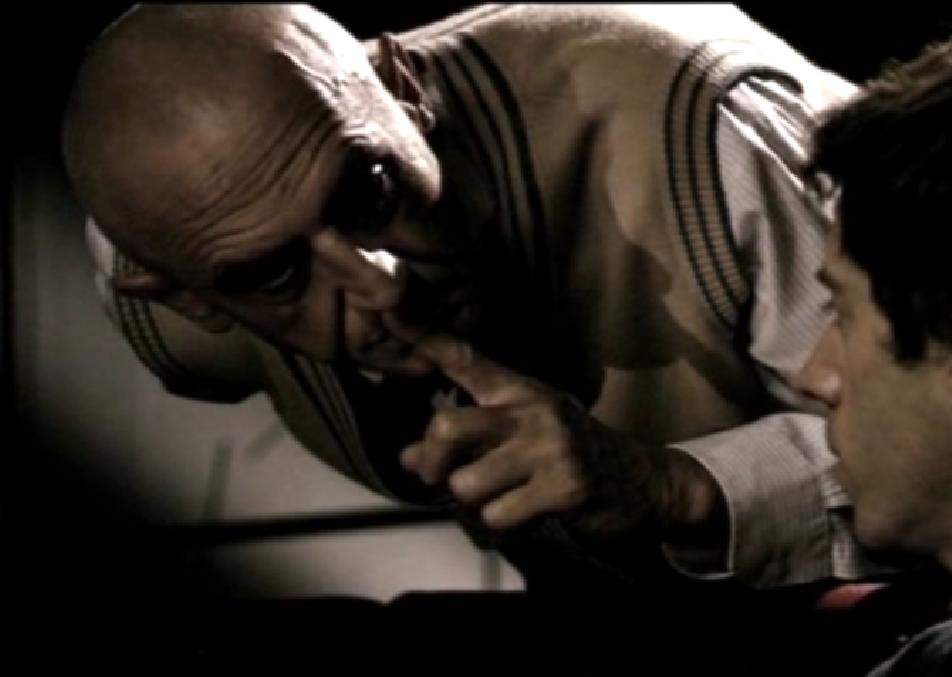 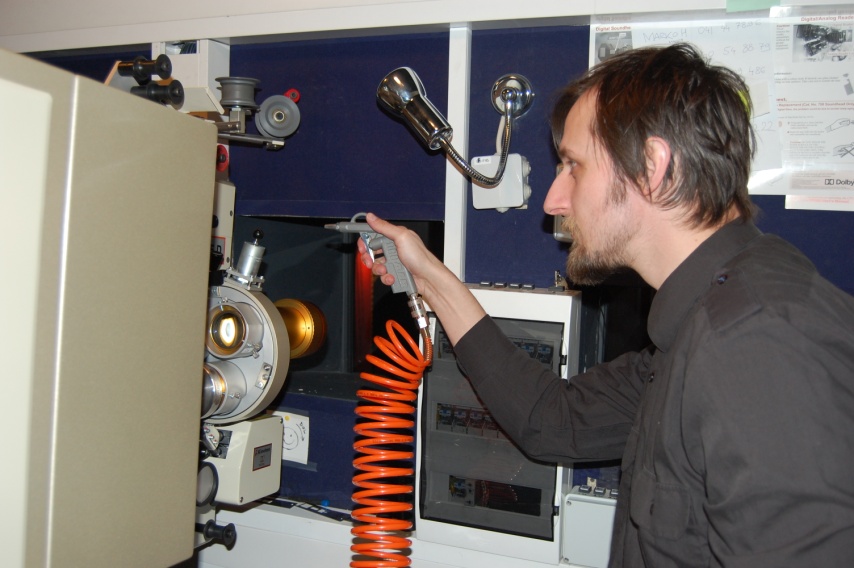 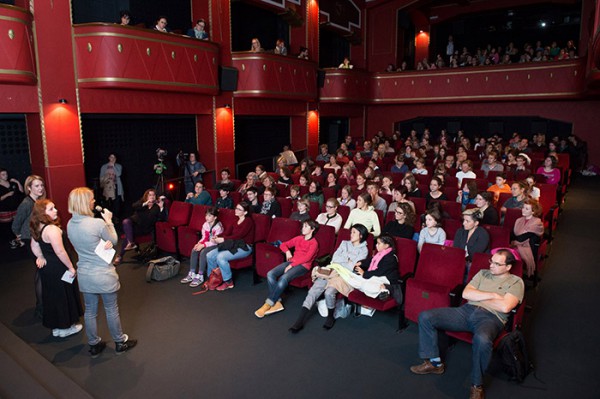 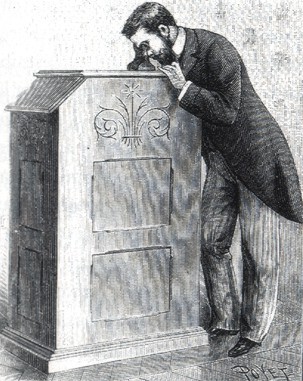 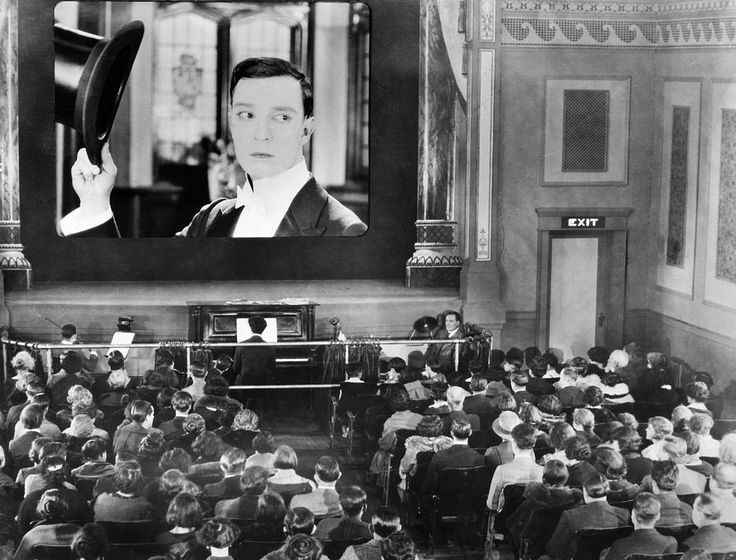 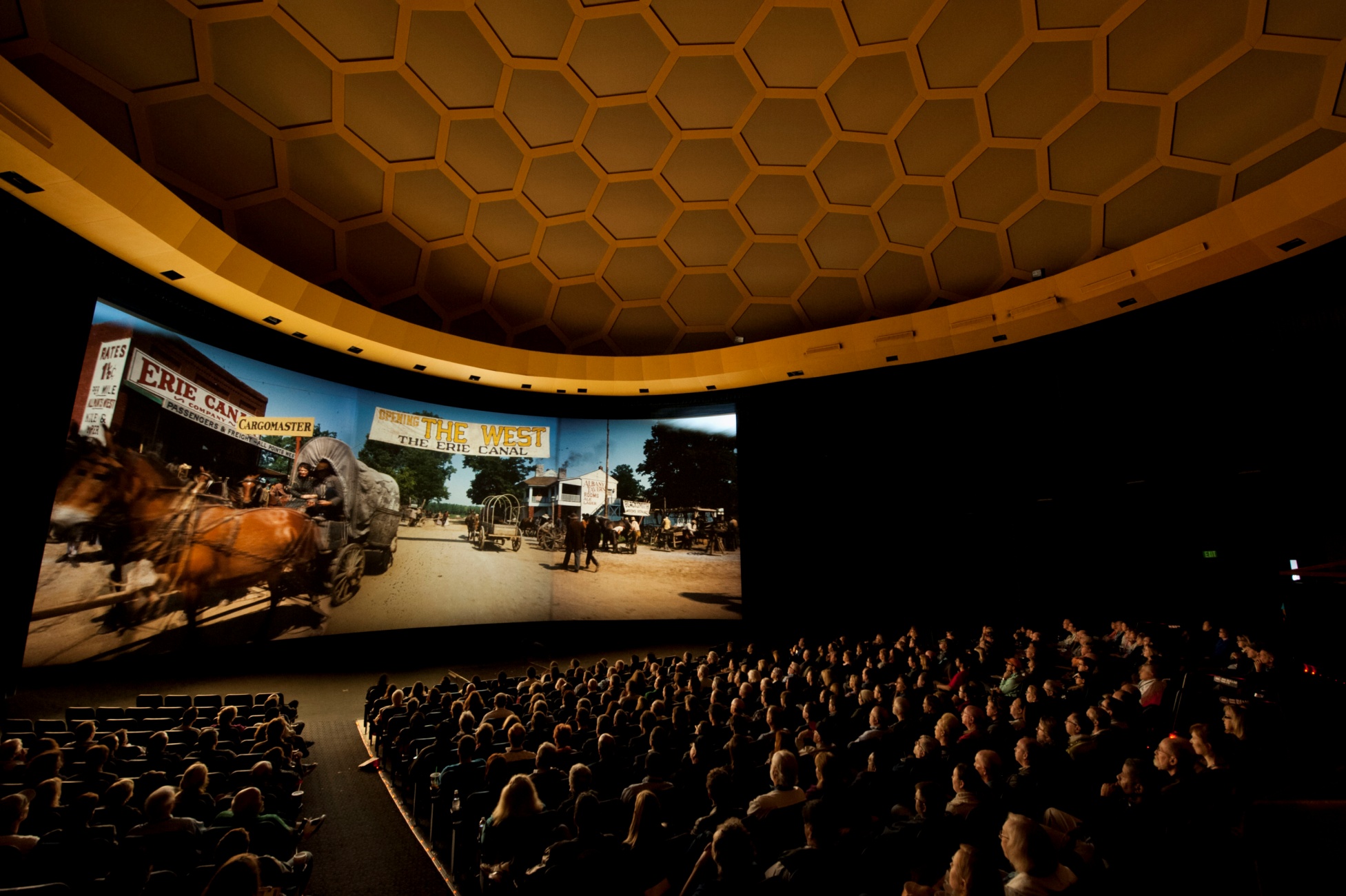 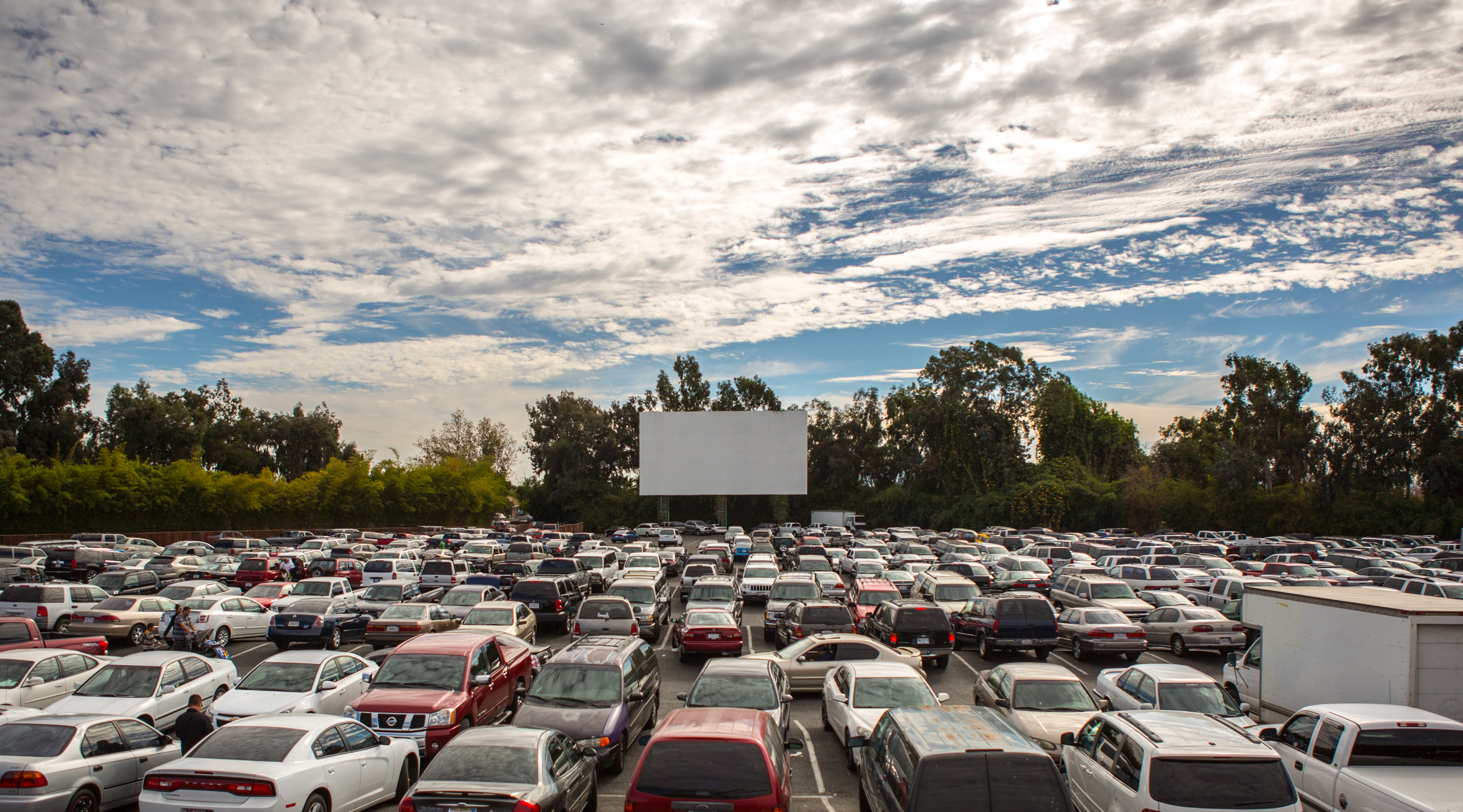 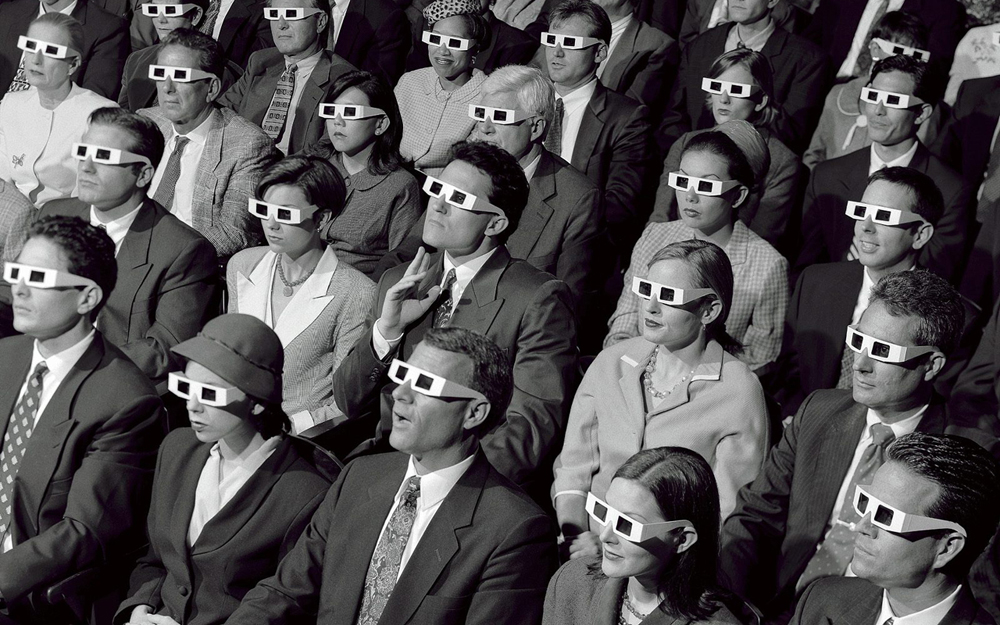 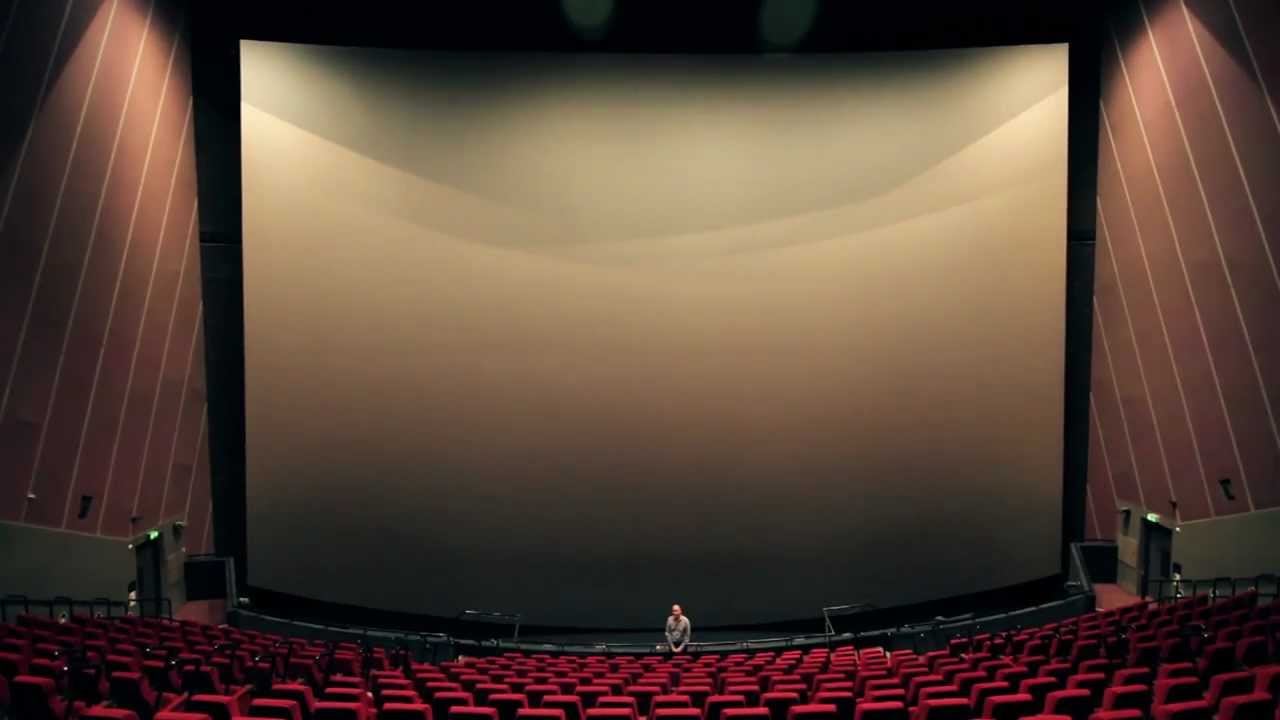 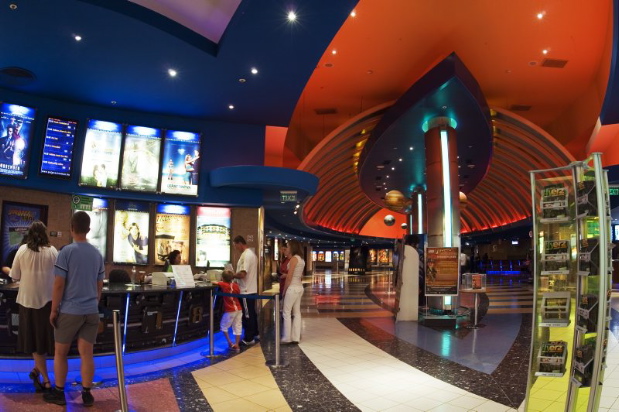 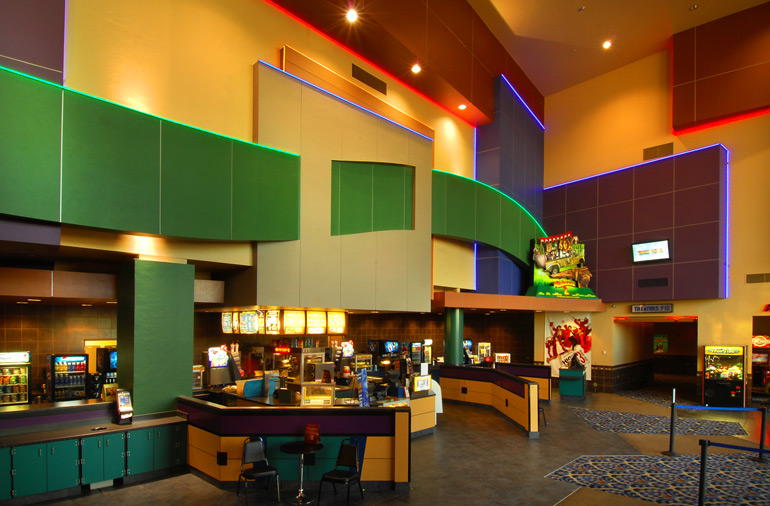 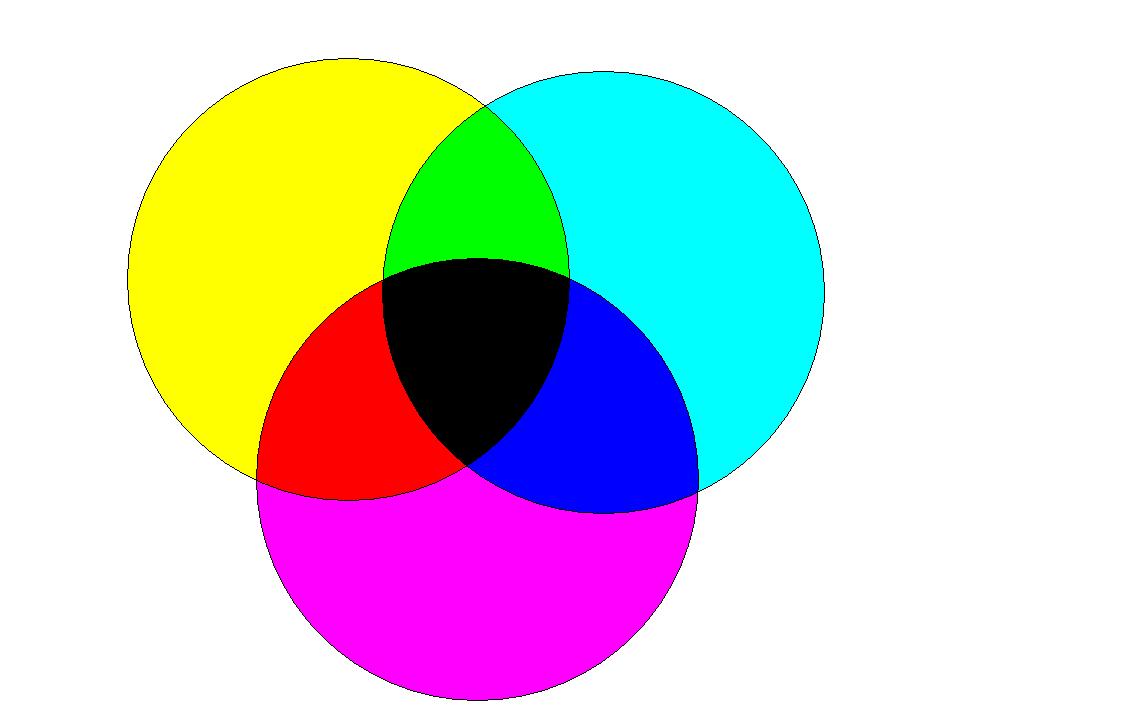 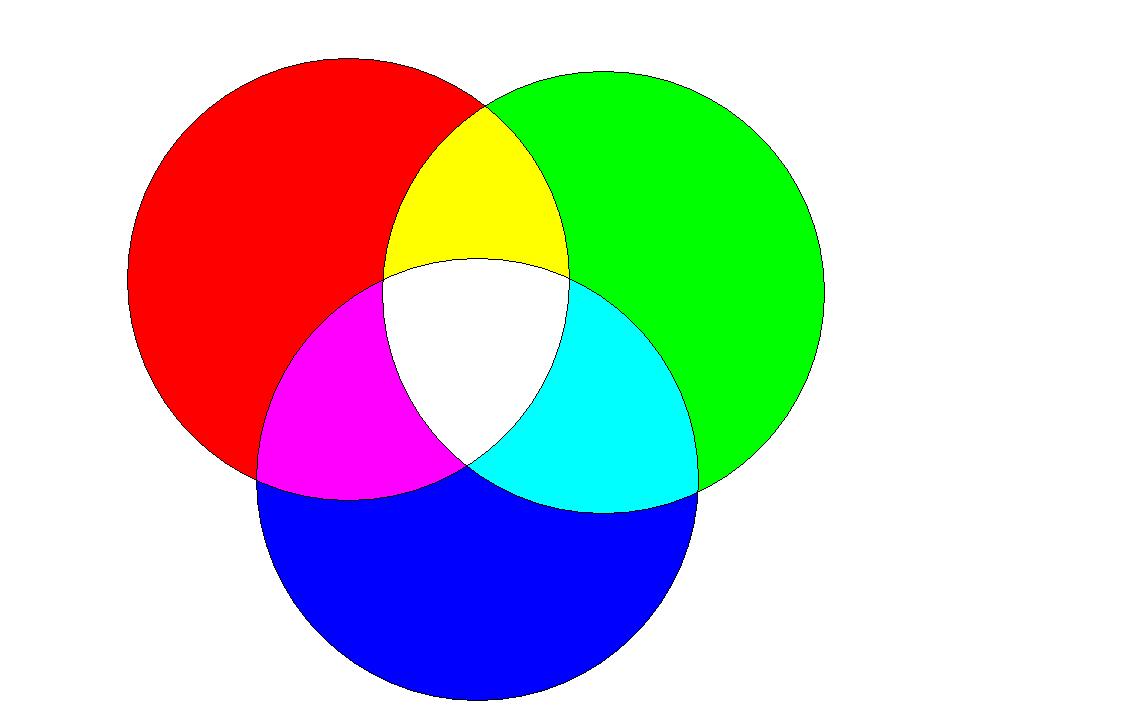